INTRODUCTION TO MUSTANG
Laura Hutchinson, Data Quality Analyst, IRIS DMC
Quality Assurance
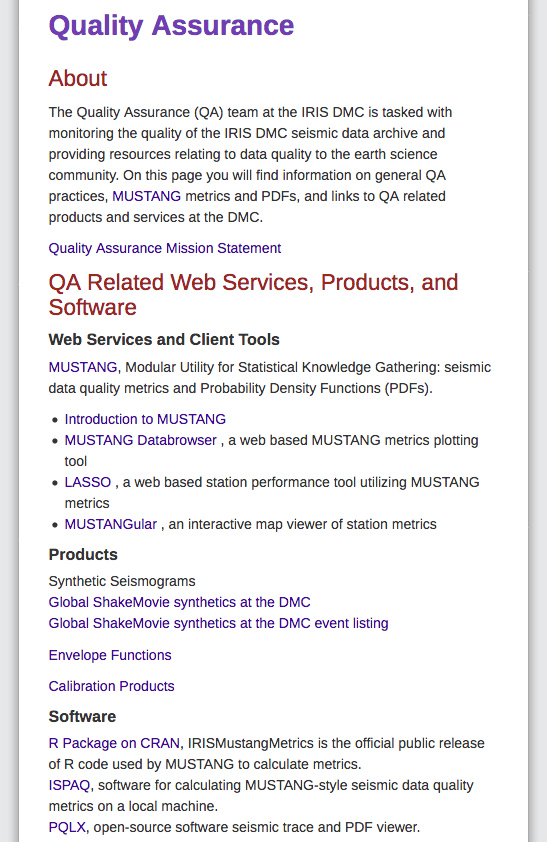 Is…
Important for high quality research
Useful for improving data – fixing stations, etc.

Subjective – bad for you might be good for me
Ex. Is noise good or bad?
Quality Assurance Using MUSTANG
What is MUSTANG
MUSTANG is an automated data quality assurance system that stores measurements of seismic data quality for the entire IRIS archive and makes them available to the community through standard web services.

Currently, 46 metrics are calculated.

The system is modular; new metrics can be added readily.

MUSTANG has the capability to automatically update metrics values when the data or metadata changes, and in the future, when metrics algorithm changes.
MUSTANG: Quality Assurance System
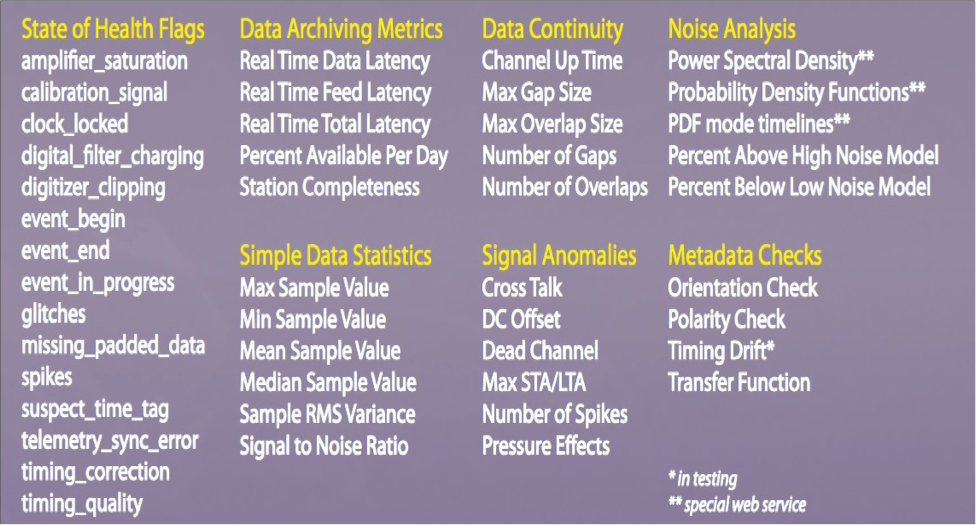 IRIS DMC:Enhanced Quality Assurance
MUSTANG
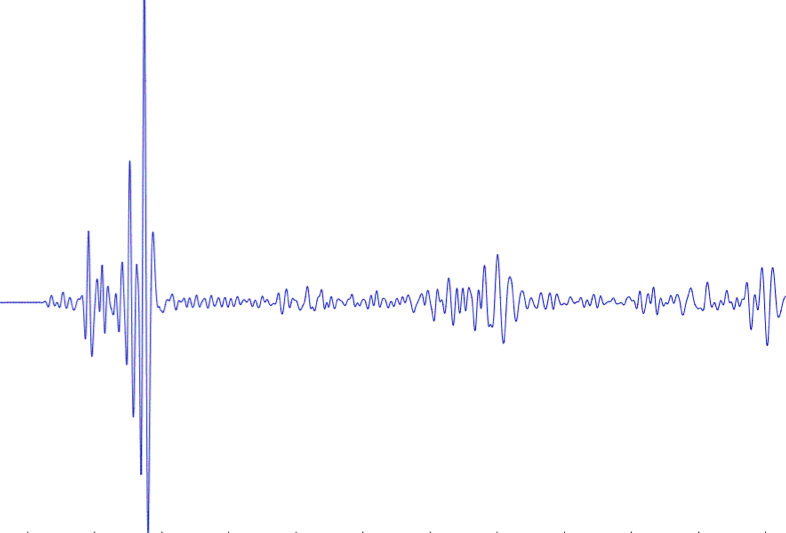 MUSTANG Measurements
gaps, overlaps, completeness, signal-to-noise, psd, pdf, etc (46 metrics)
Domestic & non-US Network Operators
PostgreSLQ
Database
Data Quality Analyst (me)
Public
Accessing MUSTANG Metrics
Now that you know what they are, how do you get to them?
Web Services
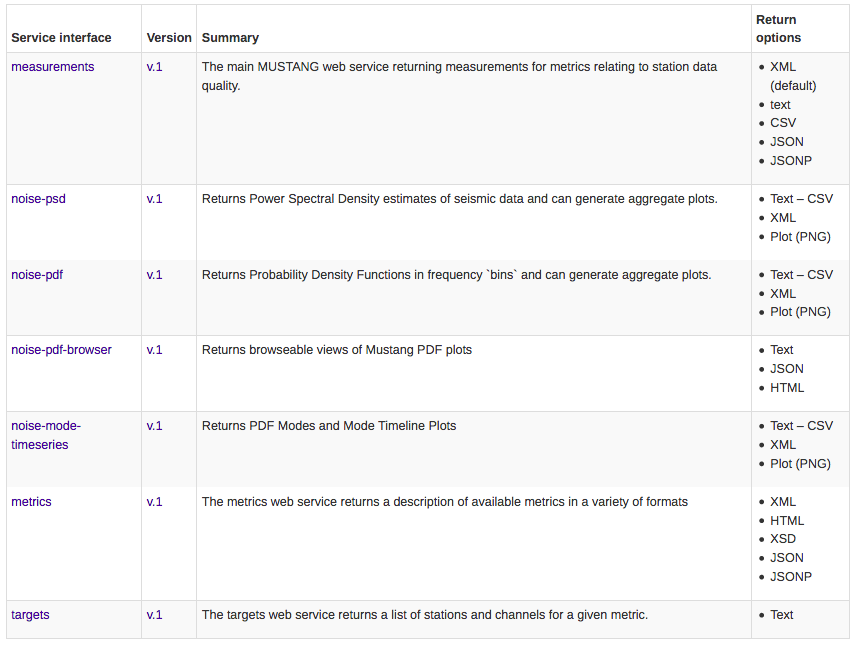 MUSTANG Metrics can be reached through IRIS web services:
http://service.iris.edu
http://service.iris.edu/mustang/

Each service provides access to some facet of our metrics catalog
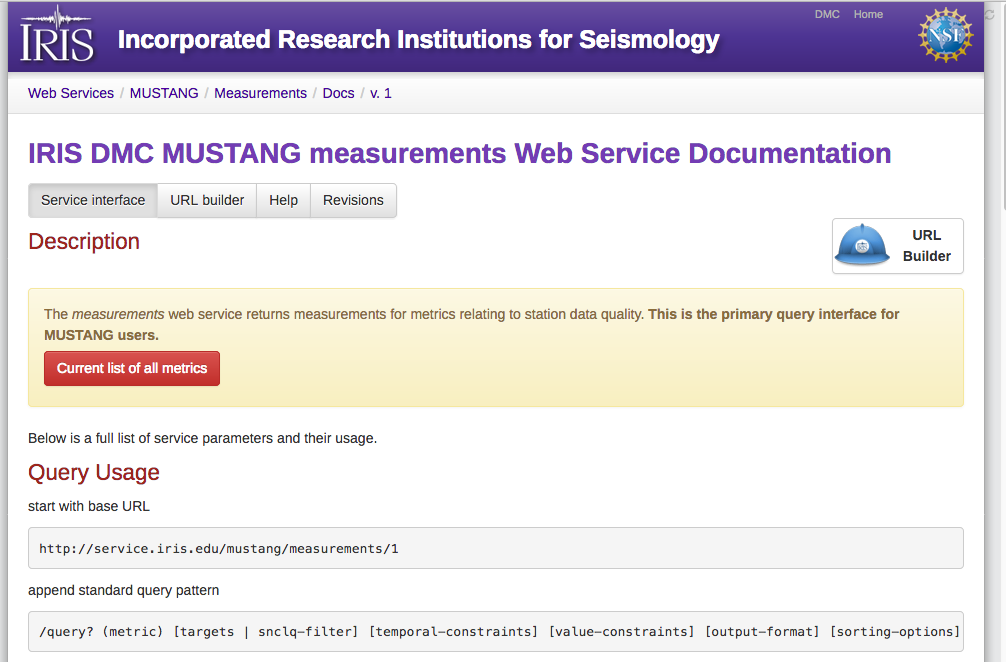 The URL Builder
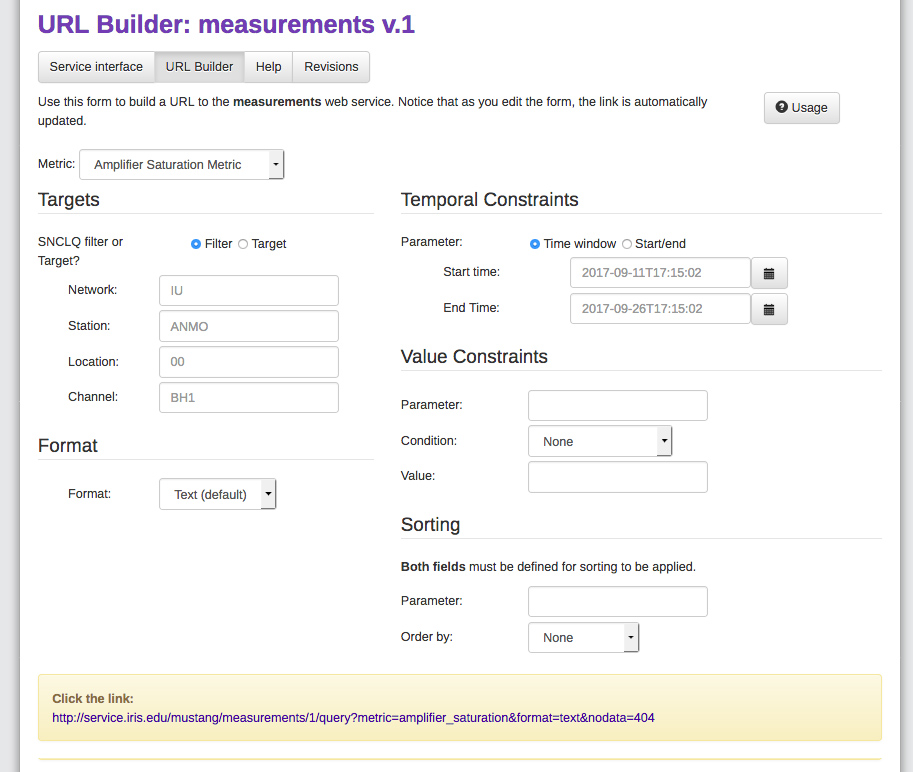 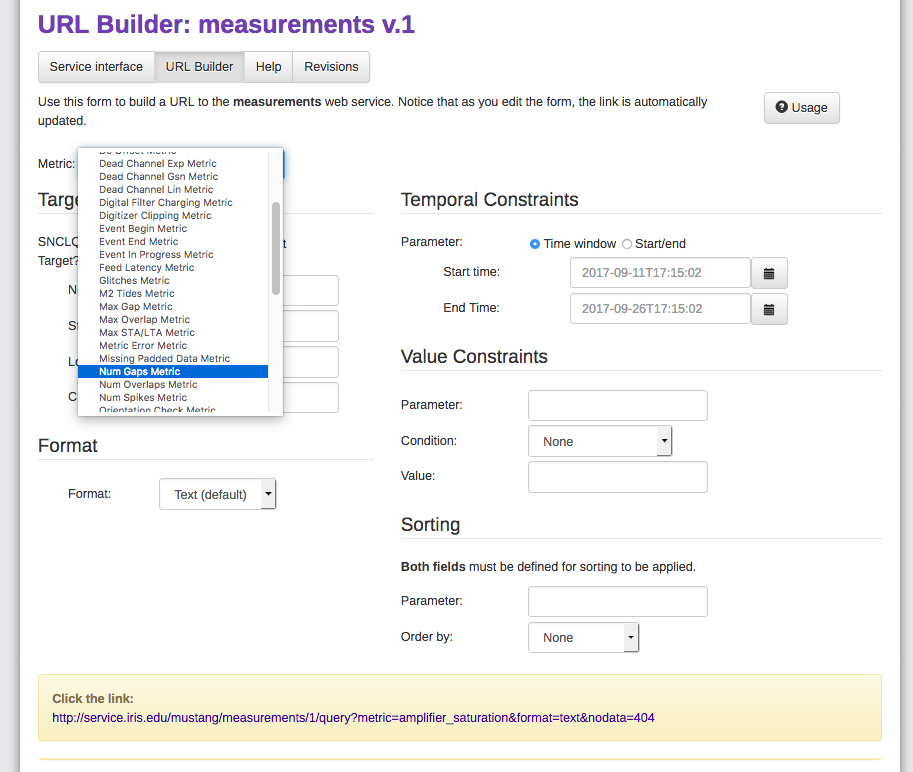 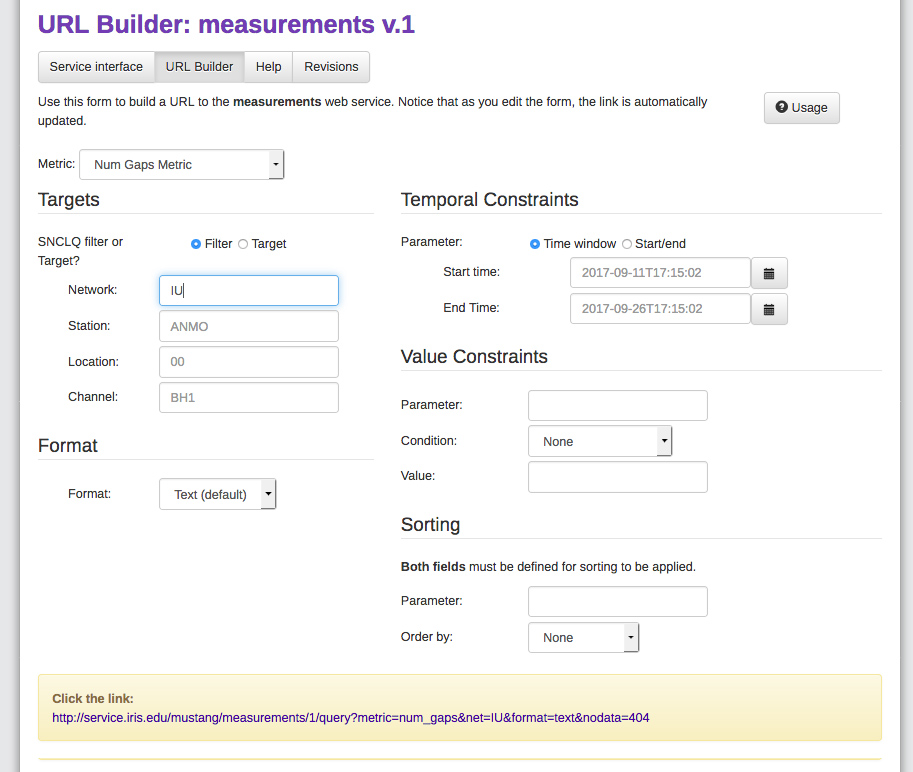 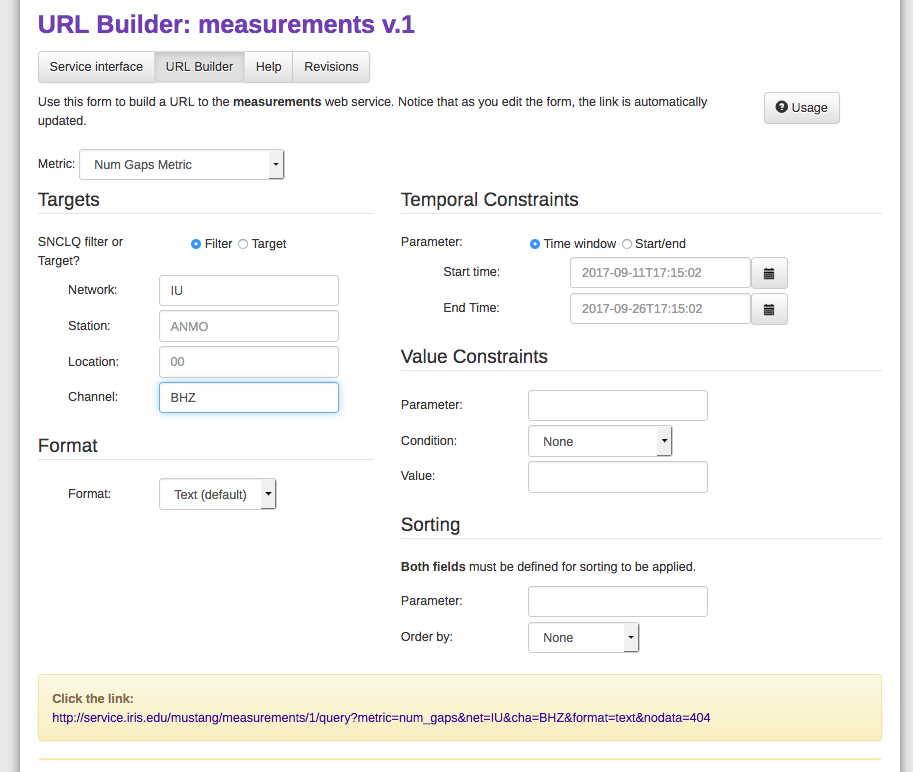 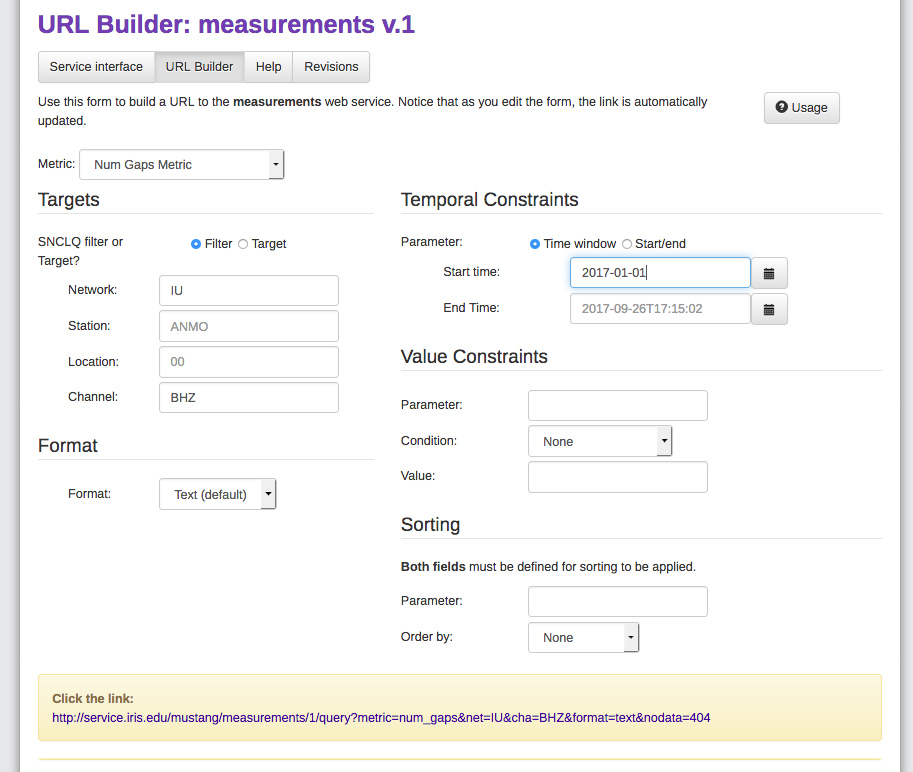 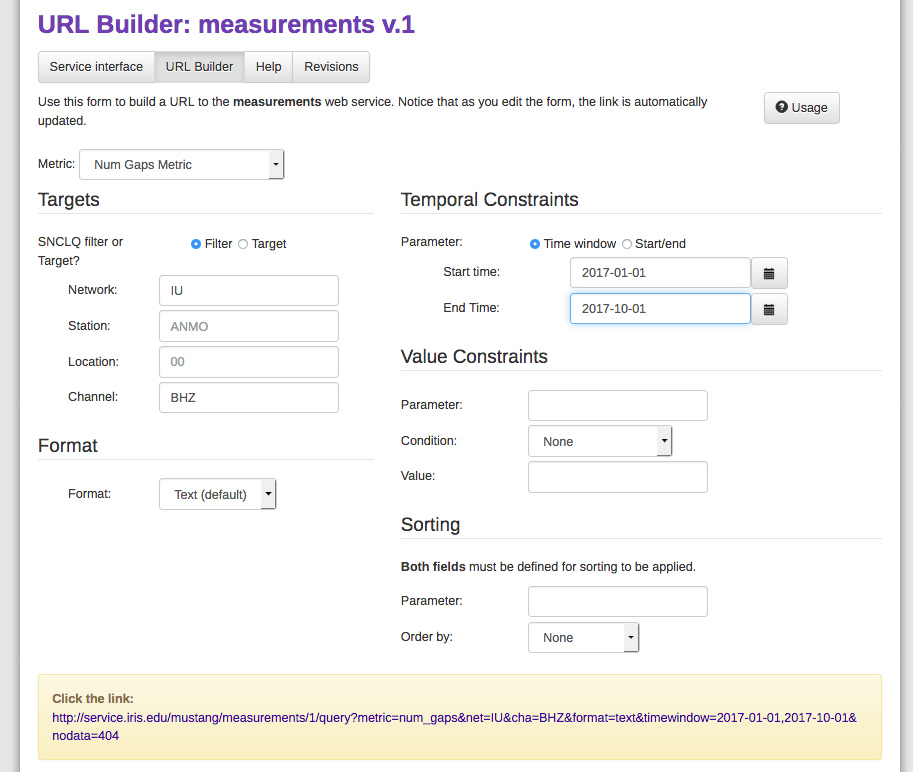 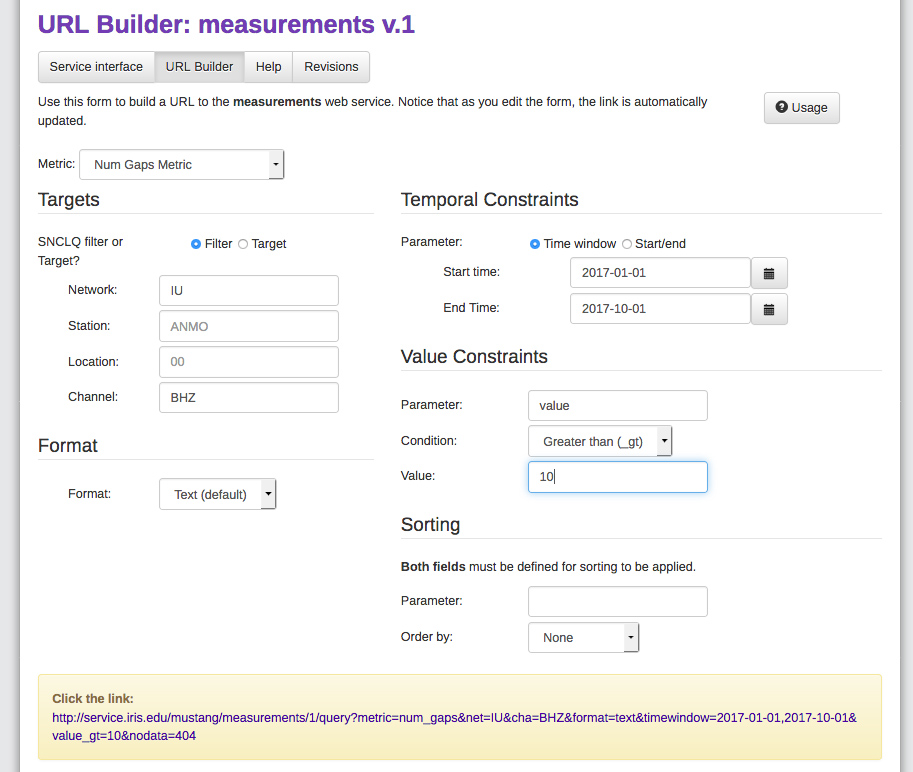 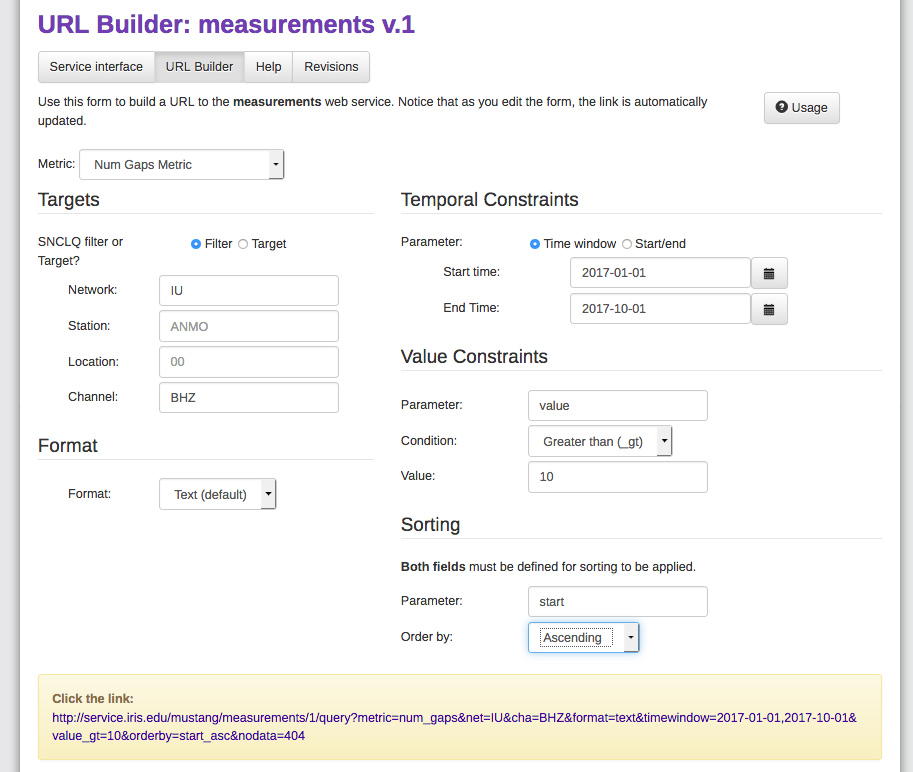 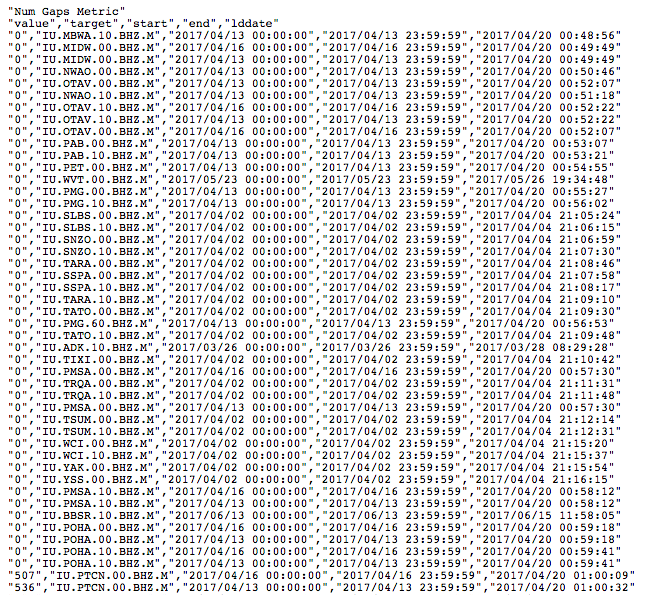 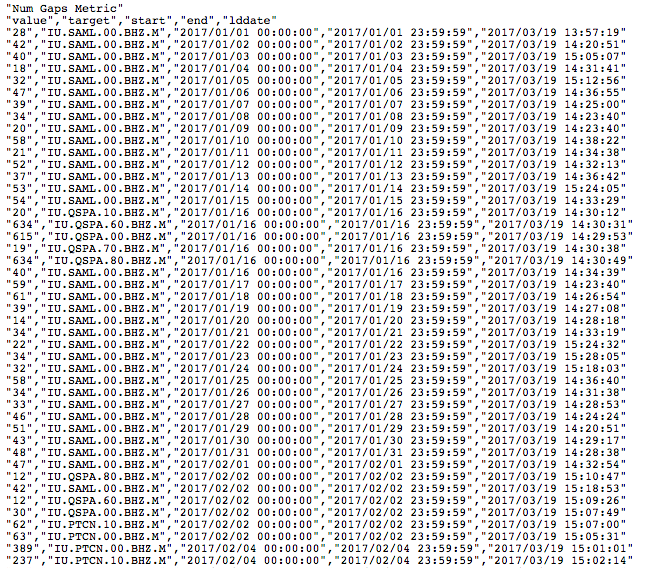 To wildcard, either leave blank or use */?
Note: the URL updates automatically
Hands-On: measurements service
Pull up the number of gaps (num_gaps) for a month of BHZ data for the IU network
Find the SNCL-days that had greater than 4 gaps 
Order by the SNCL

Trickier: Get the percent_availability, num_gaps, and max_gap for a month of II.BORG.00.BH1 data. (hint: use the URL to make the call, not the URL builder)
Web Services - PSDs
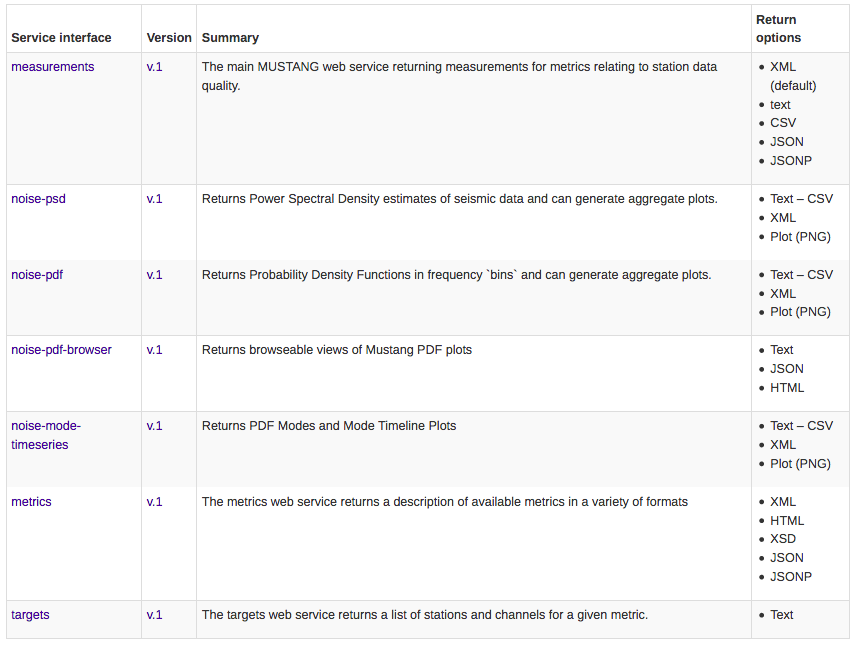 MUSTANG Metrics can be reached through IRIS web services:
http://service.iris.edu
http://service.iris.edu/mustang/

Each service provides access to some facet of our metrics catalog
http://service.iris.edu/mustang/noise-psd/1/
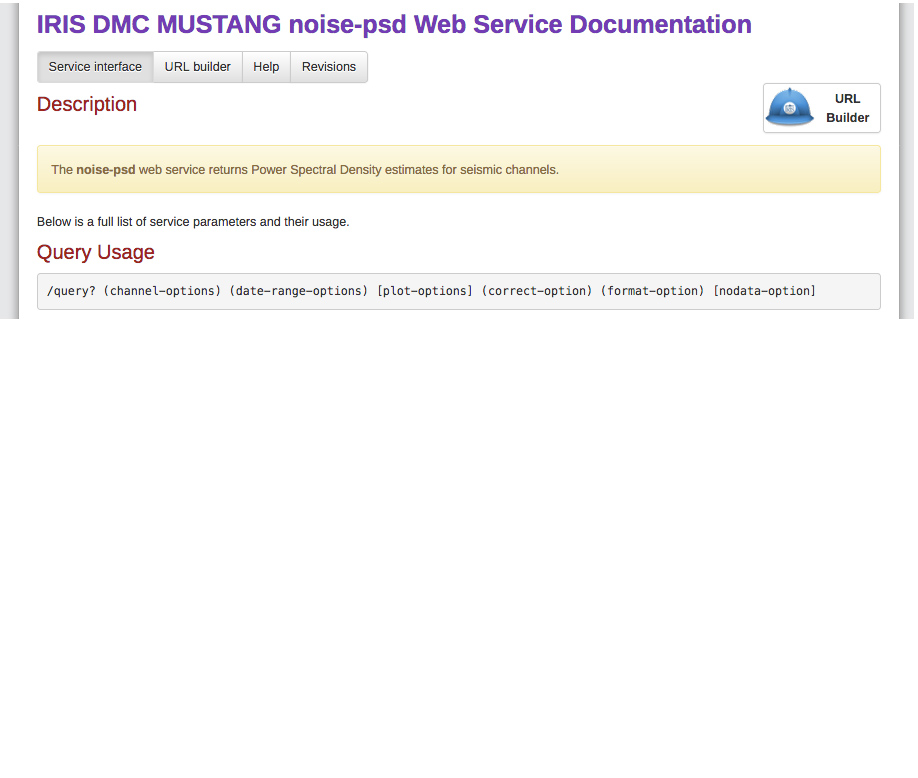 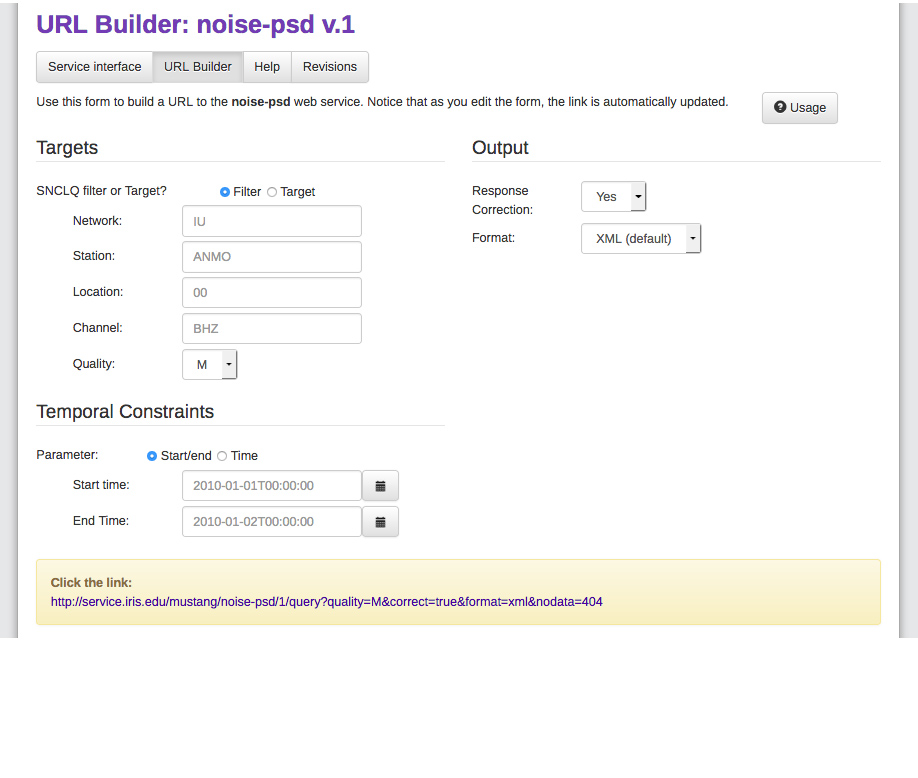 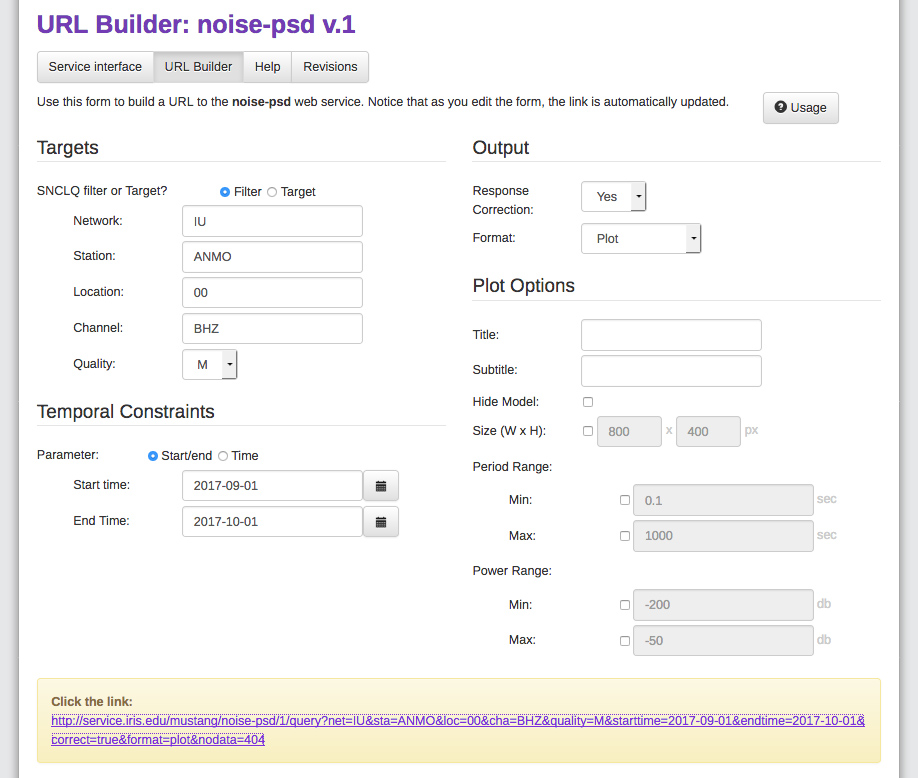 Handles wildcards
*Limit 5000 psds
http://service.iris.edu/mustang/noise-psd/1/query?net=IU&sta=ANMO&loc=00&cha=BHZ&quality=M&starttime=2017-09-01&endtime=2017-10-01&correct=true&format=plot&nodata=404
http://service.iris.edu/mustang/noise-psd/1/query?net=IU&sta=ANMO&loc=00&cha=BHZ&quality=M&starttime=2017-09-01&endtime=2017-10-01&correct=true&format=text&nodata=404
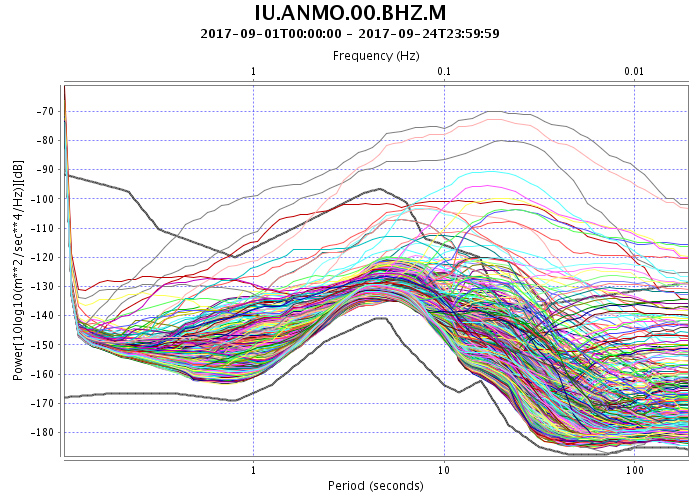 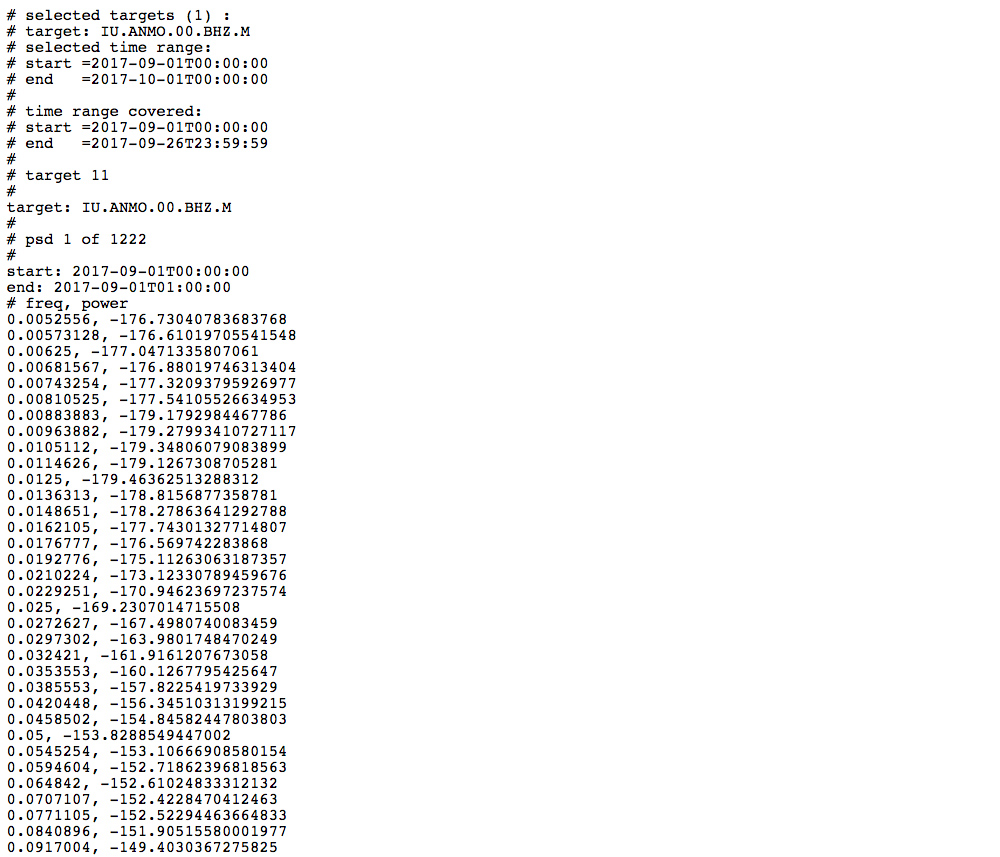 Hands-On: PSDs
Pull up a plot of IU.ANMO.00.BHZ data for one day of data
Now do the same, but for an hour
Play with adding a title and the various Plot Options
Instead of a plot, get the results as XML and/or text
Note that PSDs are calculated for hour-long time periods, every half hour.
Web Services – PSD modes
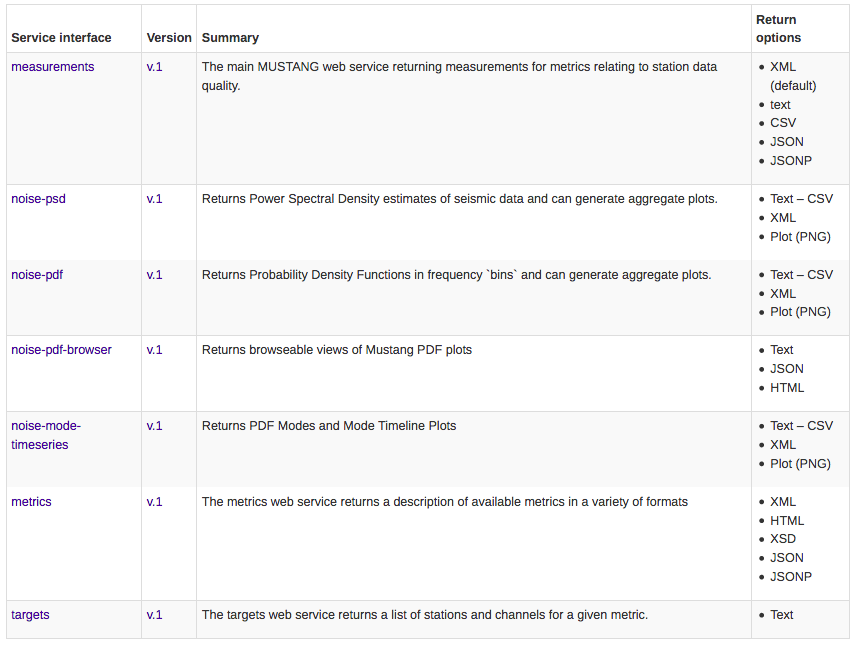 MUSTANG Metrics can be reached through IRIS web services:
http://service.iris.edu
http://service.iris.edu/mustang/

Each service provides access to some facet of our metrics catalog
http://service.iris.edu/mustang/noise-mode-timeseries/1/
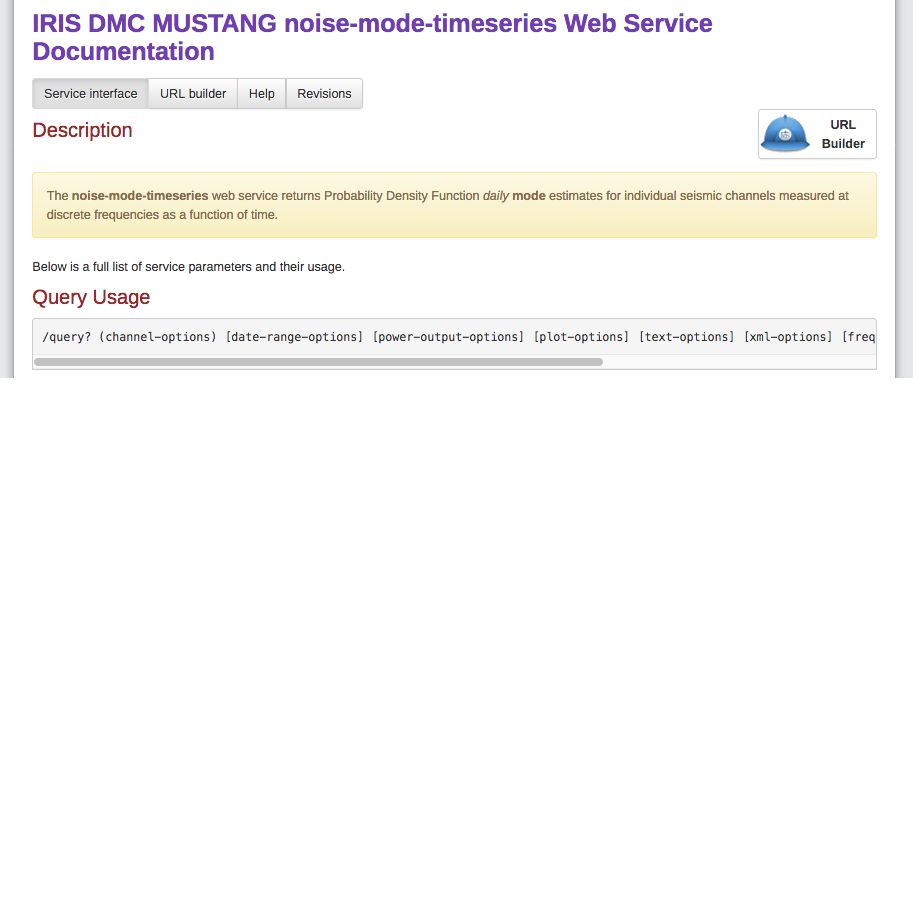 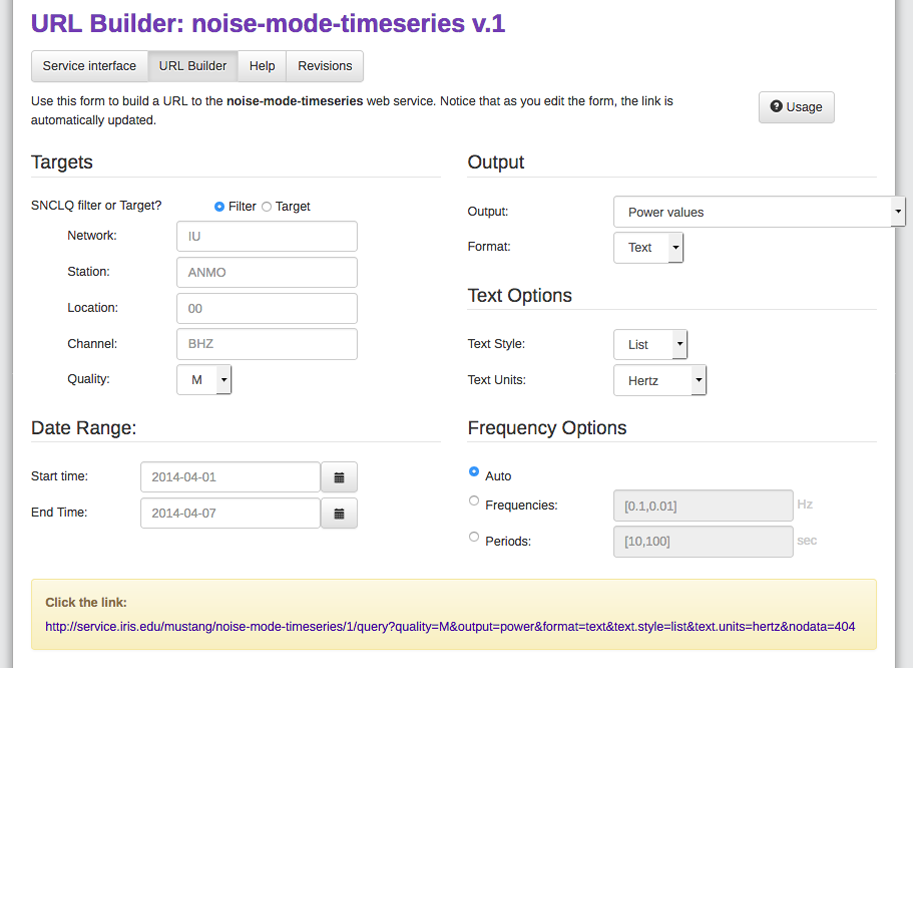 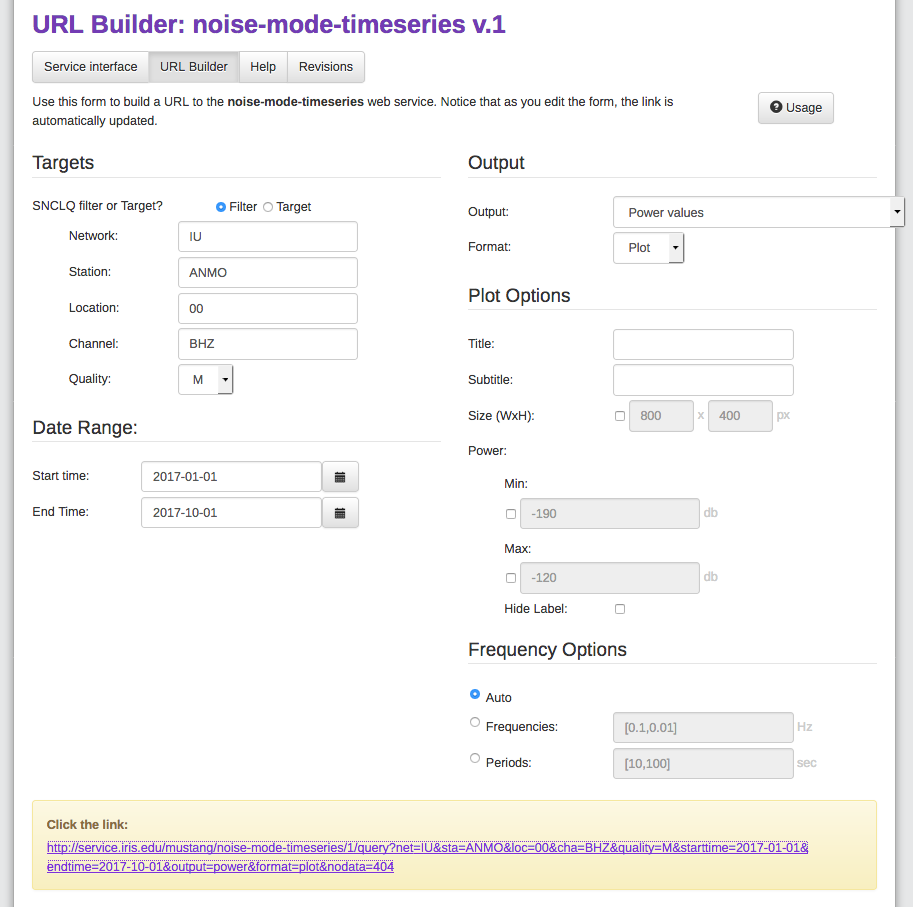 Single target only – no wildcarding
http://service.iris.edu/mustang/noise-mode-timeseries/1/query?net=IU&sta=ANMO&loc=00&cha=BHZ&quality=M&starttime=2017-01-01&endtime=2017-10-01&output=power&format=plot&nodata=404
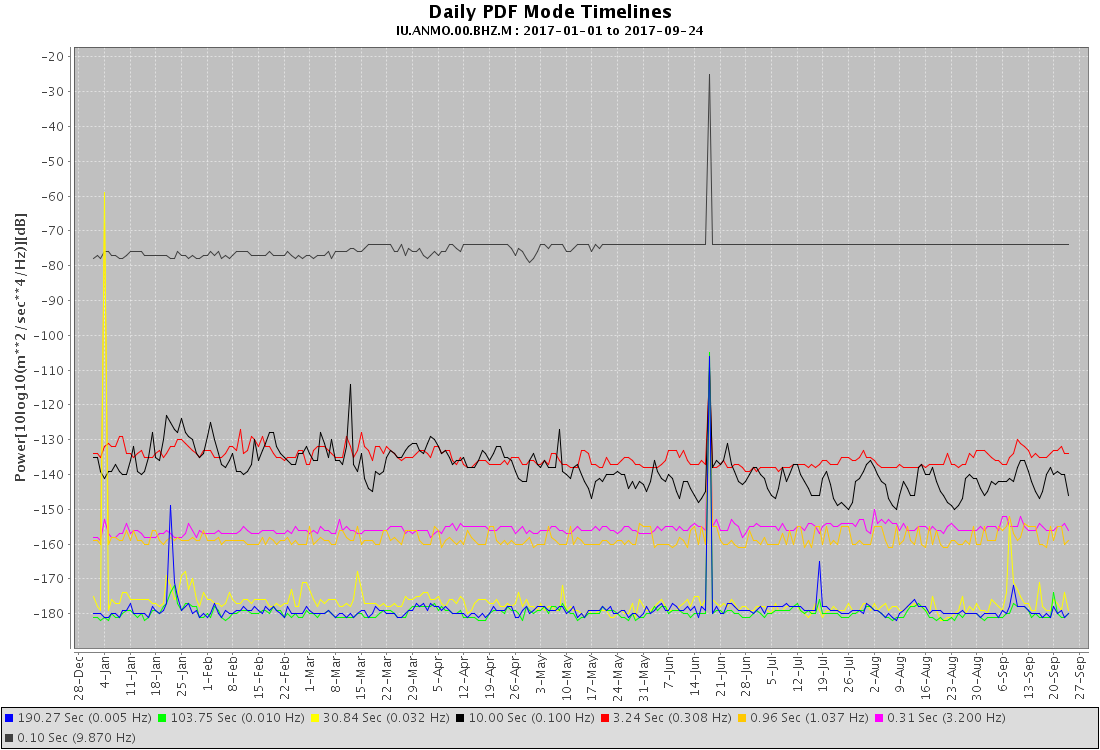 Hands-On: PSD modes
Pull up a plot of IU.BILL.00.BHZ for 2017-03-01 to 2017-06-01
Compare that to the other Output options:
Power values vs high-noise model
Power values vs low-noise model
Power values vs high- and low-noise models
Choose your own frequencies to plot
Note that you can base it off of your own noise model – which could be the noise model for that station or network, or any other model you would like.
Web Services - PDFs
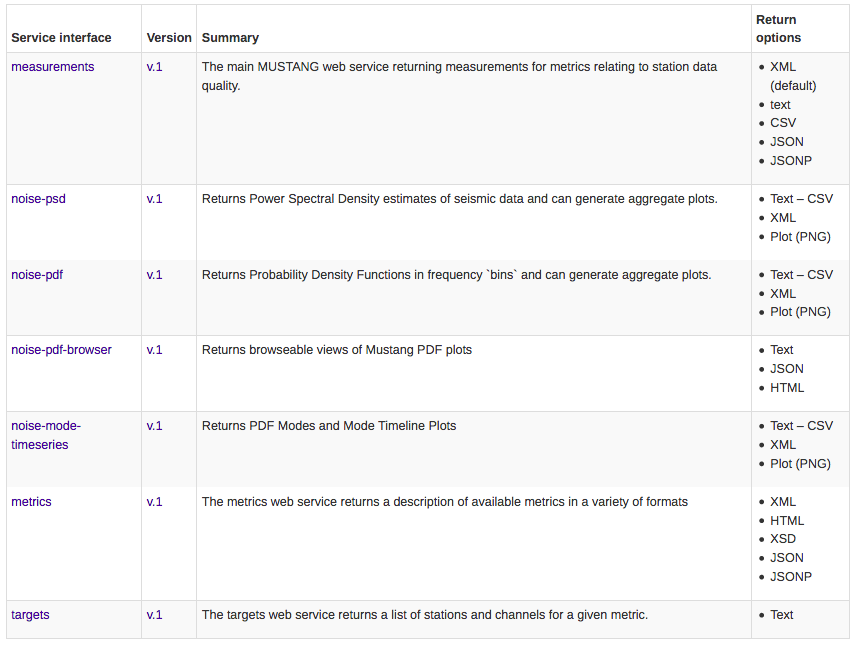 MUSTANG Metrics can be reached through IRIS web services:
http://service.iris.edu
http://service.iris.edu/mustang/

Each service provides access to some facet of our metrics catalog
http://service.iris.edu/mustang/noise-pdf/1/
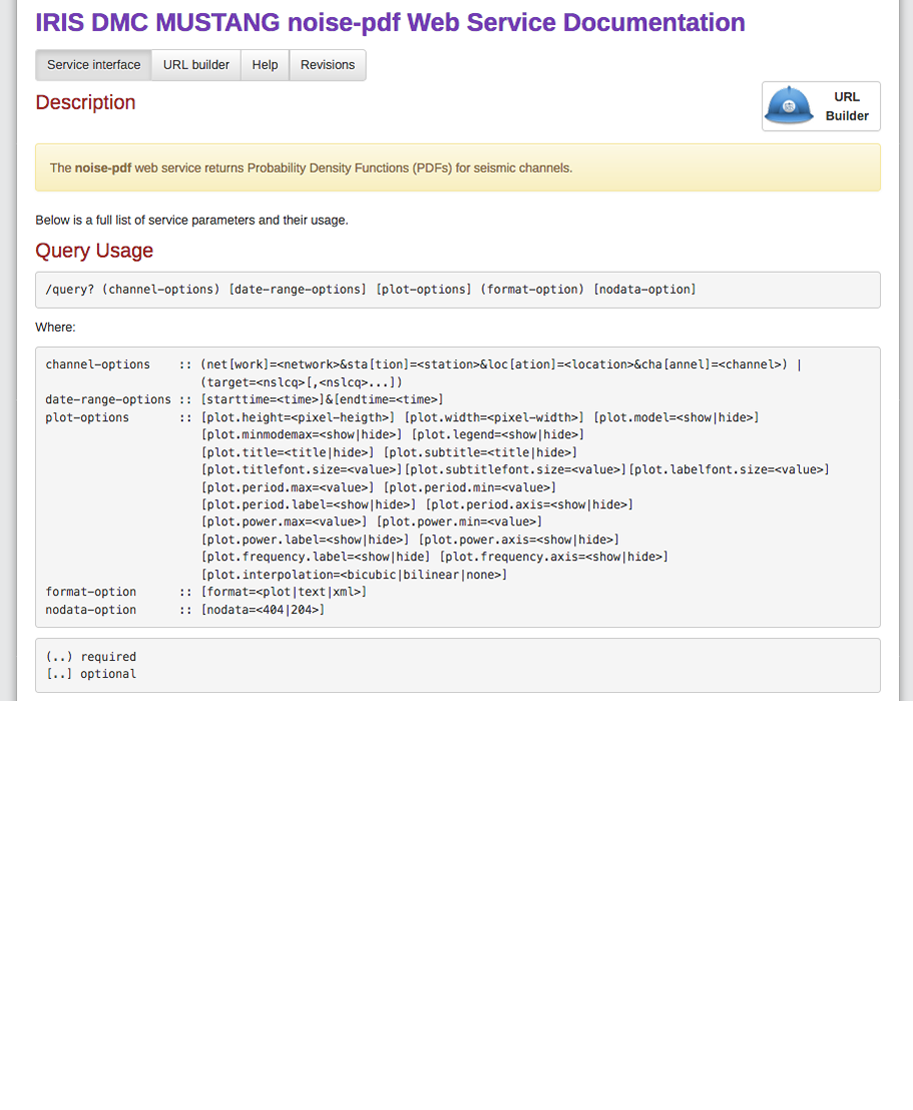 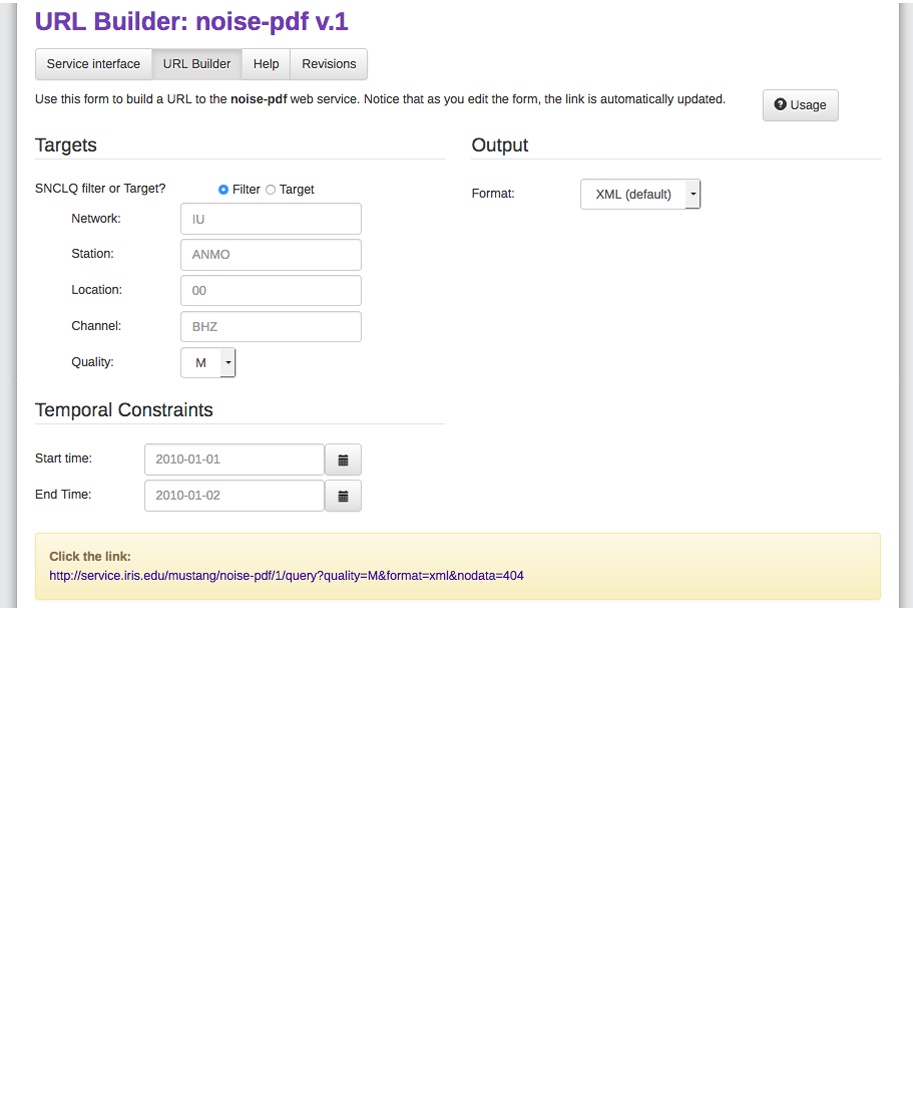 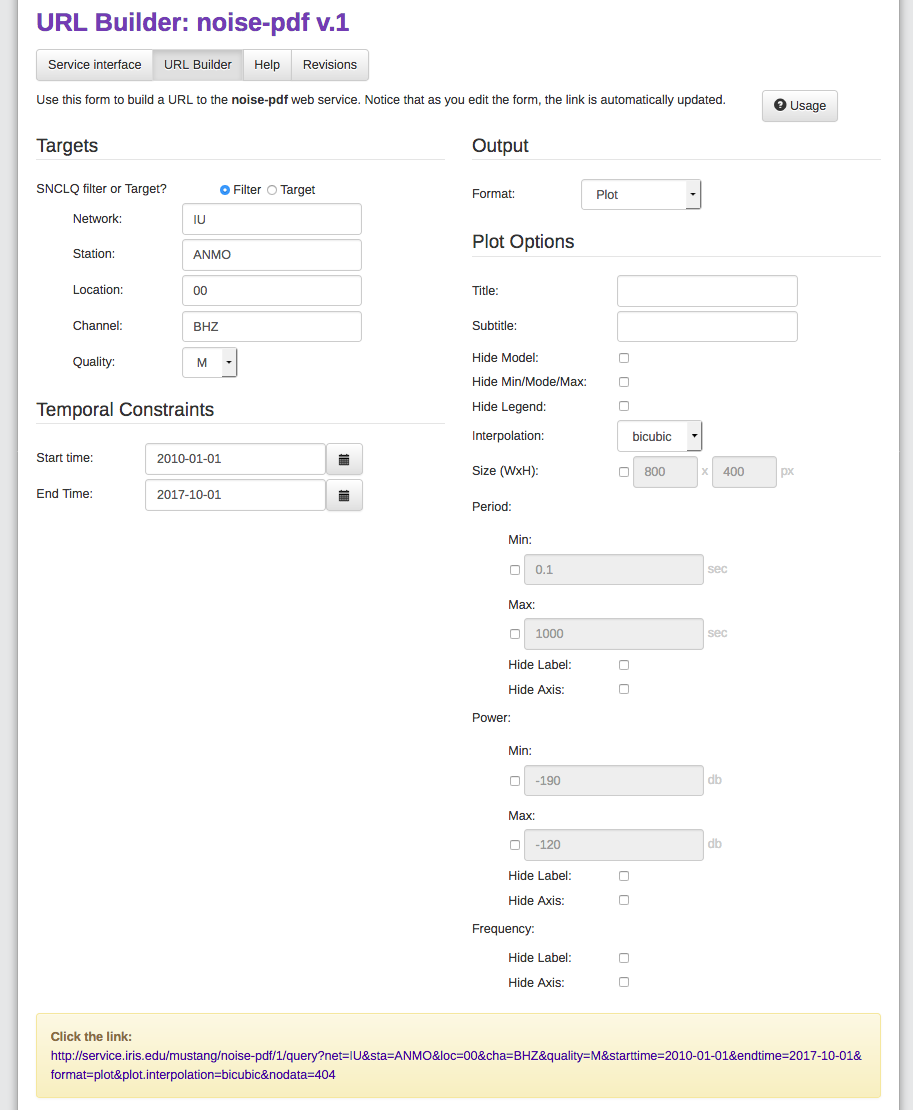 Allows wildcards
Handles long time ranges well
http://service.iris.edu/mustang/noise-pdf/1/query?net=IU&sta=ANMO&loc=00&cha=BHZ&quality=M&starttime=2010-01-01&endtime=2017-10-01&format=plot&plot.interpolation=bicubic&nodata=404
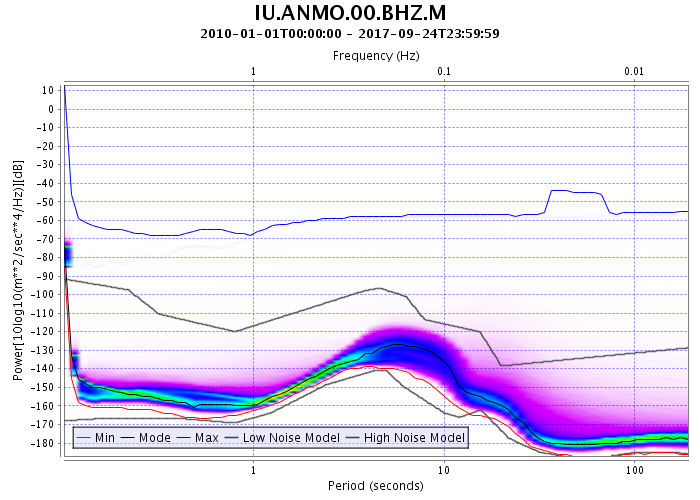 Hands-On: PDFs
Generate a plot of the PDF for IU.BILL.00.BHZ for 2017-03-01 to 2017-06-01
Narrow down to determine when the change occurred
Pull up the text version of the PDF – what is each column?
Get the BHZ channels entire IU network for 2017
Get the entire history of IU.ANMO.00.BH1
Web Services – PDF Browser
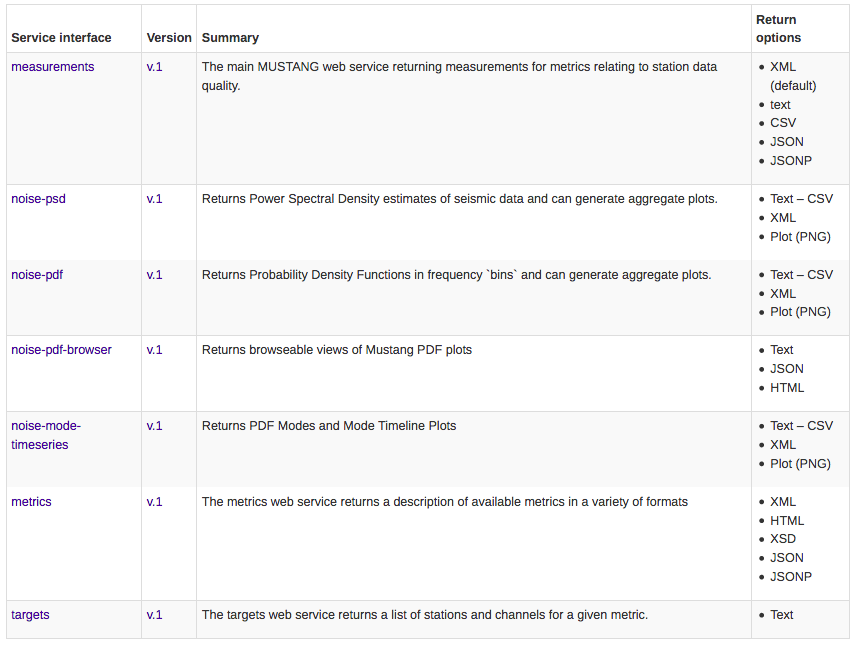 MUSTANG Metrics can be reached through IRIS web services:
http://service.iris.edu
http://service.iris.edu/mustang/

Each service provides access to some facet of our metrics catalog
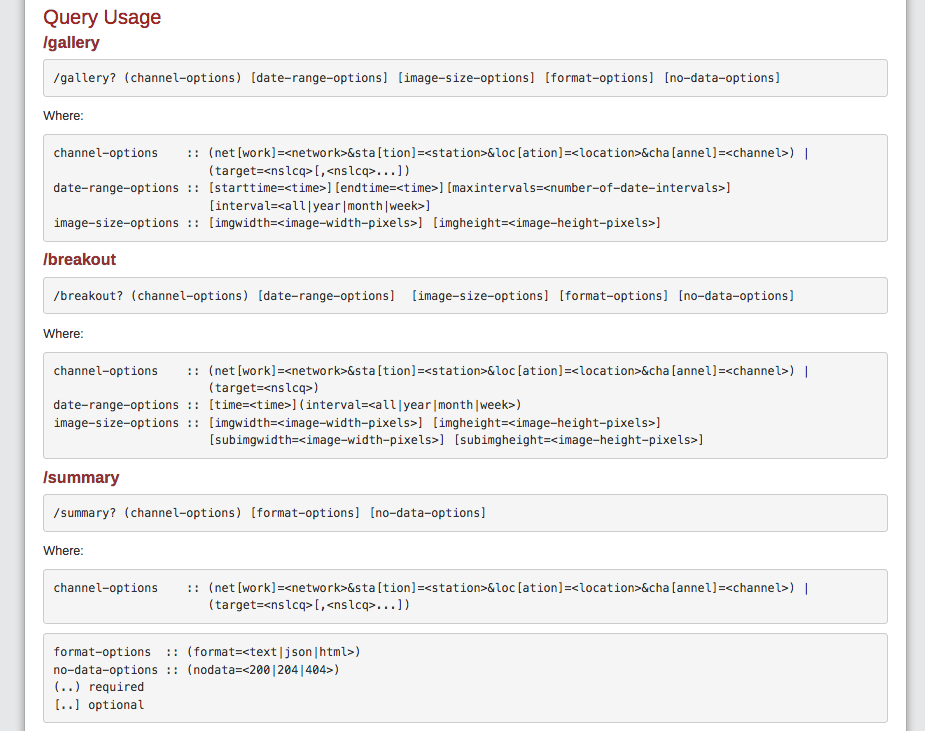 http://service.iris.edu/mustang/noise-pdf-browser/1/
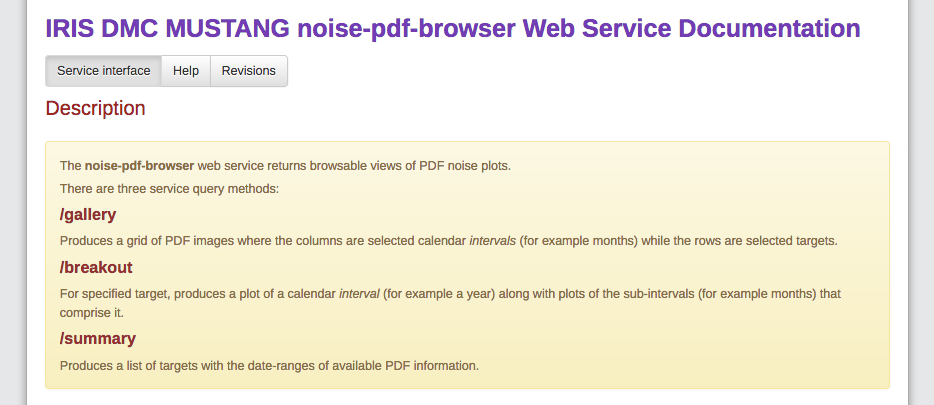 http://service.iris.edu/mustang/noise-pdf-browser/1/gallery?
http://service.iris.edu/mustang/noise-pdf-browser/1/breakout?
http://service.iris.edu/mustang/noise-pdf-browser/1/summary?
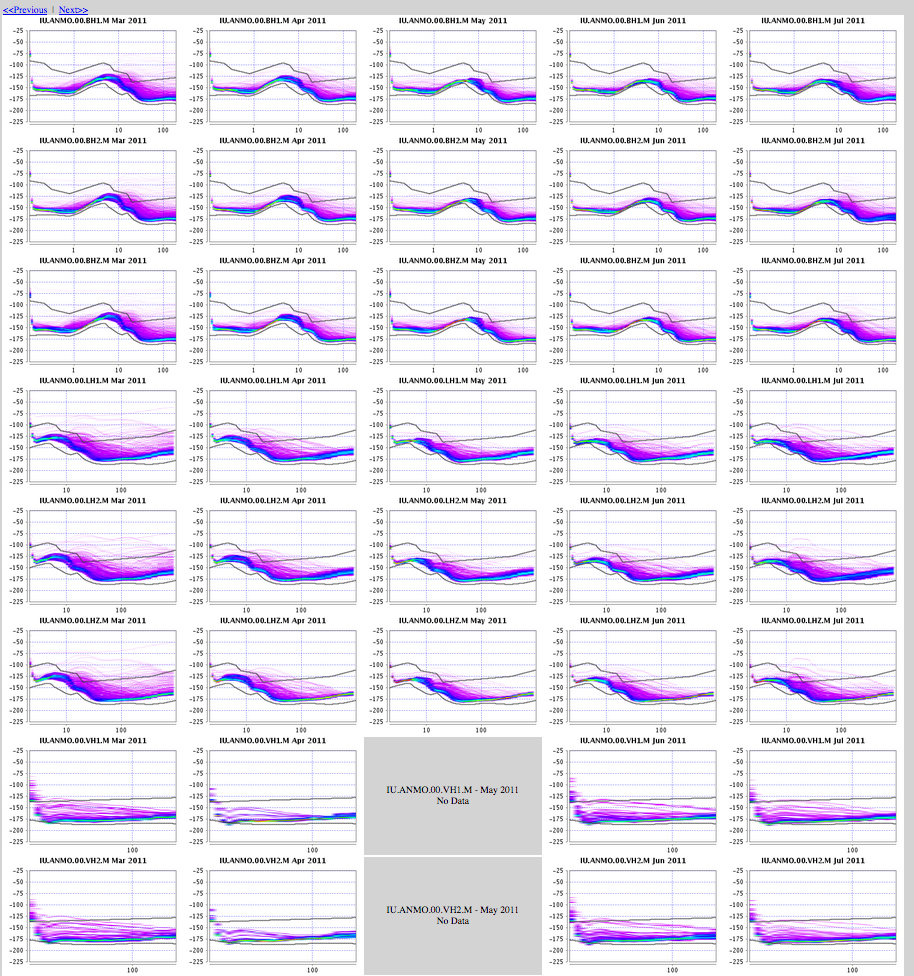 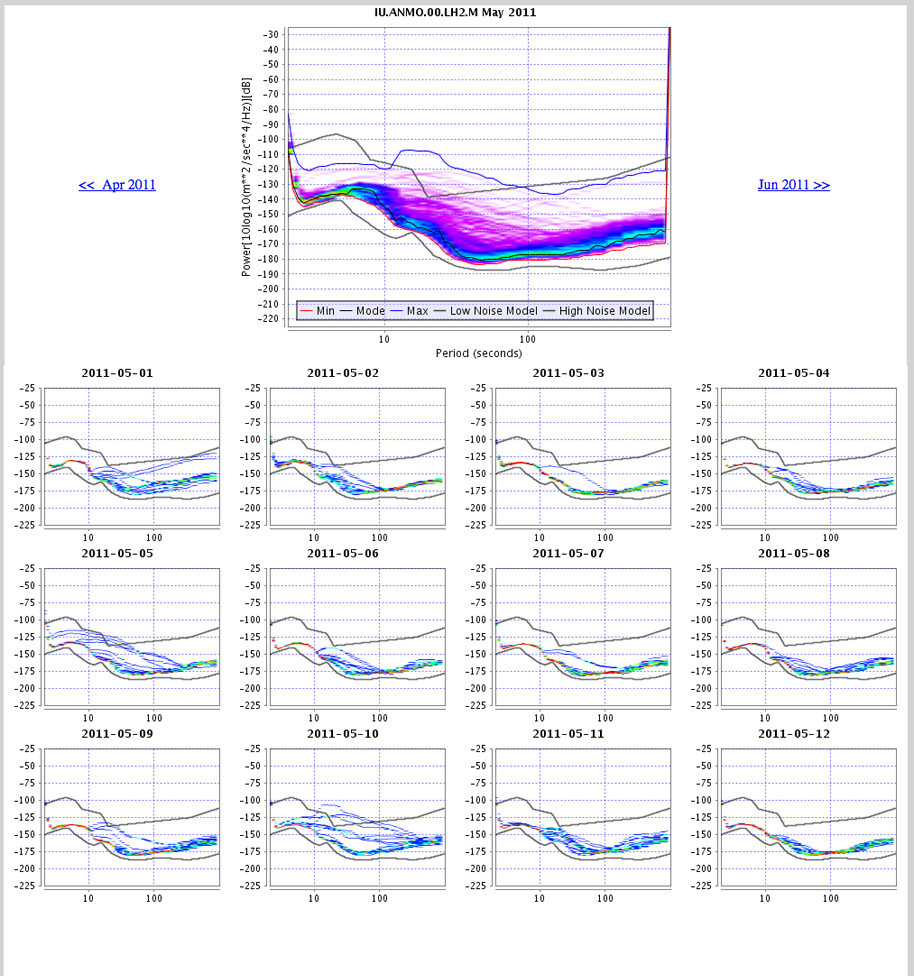 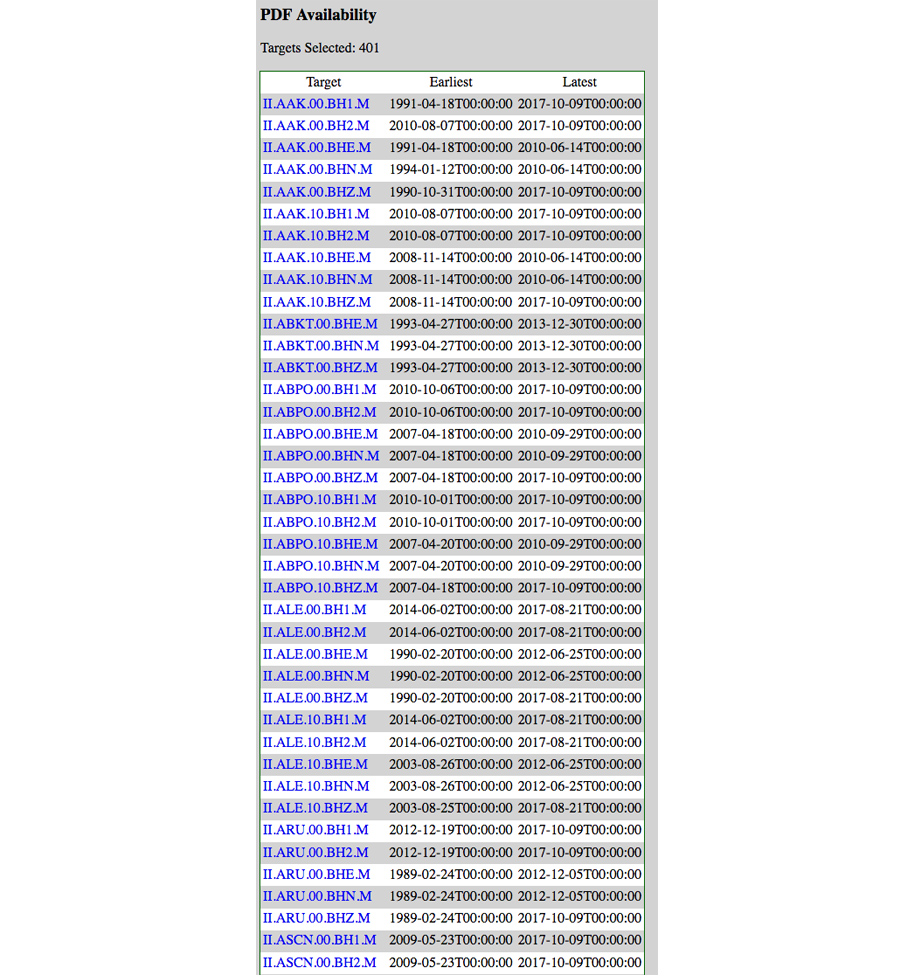 Gallery view – monthly or yearly views
Breakout view – total at top with components below 
Year or month on top
Month or day below
Summary view – listing of start and end of PDF availability for each sncl
Hands-On: PDF Browser
Look through the Service interface page at the various usages
/gallery: Get the BHZ channels entire IU network for 2017, by month
/breakout: From the previous page, click on IU.BILL.00.BHZ Apr 2017
Explore looking at the previous/next month
Find the day that the channel went bad in April 2017
/summary: from the Service interface page, click on a summary view example.
What is each column?
Click on a target – takes you to the breakout page for that SNCL
More resources
http://ds.iris.edu/ds/nodes/dmc/tutorials/getting-started-with-mustang/
http://ds.iris.edu/ds/nodes/dmc/tutorials/seismic-data-quality-assurance-using-iris-mustang-metrics/
Playing around the with URL builder, Service Interface, and Help pages
Upcoming: Research Ready Data Sets (RRDS)
Allows users to filter requests for data based upon quality assurance metrics